Этнополитические процессы в современной России и мире
Направление подготовки - политология
Магистратура
Руководитель программы: Ачкасов Валерий Алексеевич,
д.п.н., профессор,
Заведующий кафедрой этнополитологии СПбГУ
Поступление
АКТУАЛЬНОСТЬ ПРОГРАММЫ
Сегодня уже общим местом стала констатация того факта, что где-то в середине 1980-х гг. в мире произошел «взрыв этничности», который явился, прежде всего, ответом дискриминируемых этнических групп на их неравный доступ к социальным благам, редким ресурсам и власти. «Мир пробудился к политическому осознанию неравенства, - пишет Зб.Бжезинский в начале нового века. Новые коммуникации, грамотность привели к беспрецедентному росту уровня политического мышления масс, сделав их восприимчивыми к эмоциональному потенциалу национализма, социального радикализма и религиозного фундаментализма».
Компетенции и навыки
Прежде всего, навыки экспертной и аналитической работы в областях, необходимые как для госслужбы, так и для научно-исследовательской и преподавательской деятельности:
оценки динамики и направленности этнополитических процессов в России и других     мультиэтничных государствах мира
определения результатов и степени эффективности иммиграционной политики в различных странах и регионах мира
оценка содержания государственной этнополитики с учетом типологических особенностей регионов, которые определяют институциональную, социально-культурную и этнополитическую ситуацию в регионе
подготовка экспертных заключений и аналитических материалов по различным аспектам осуществления этнической и иммиграционной политики в регионах России
Перспективность специальности
Кадровое обеспечение реализации "Стратегии государственной национальной политики Российской Федерации до 2025 года» (2012 г.), федеральной целевой программы «Укрепление единства российской нации и этнокультурное развитие народов России (2014-2020 годы)» (2013), Государственной программы «Реализация государственной национальной политики» (2016 г.) и региональных программ национальной политики 
Указ Президента 2013 г. о создании Федерального агентства по делам национальностей и соответствующих управленческих структур в регионах и муниципалитетах при отсутствии в России других образовательных центров и программ подготовки по направлению «этнополитология»
рост спроса на квалифицированных управленцев в сфере регулирования межэтнических отношений, национальной и миграционной политики
Обсуждение проекта госстандарта высшего образования «специалист в сфере межнациональных отношений»
Основные учебные курсы
Этнополитические процессы в России
Иммиграционная политика в современном глобальном мире
Этнополитические и религиозные процессы в странах «Большого Ближнего Востока»
Россия и страны Балтии: проблема защиты прав русскоязычных
Публичная политика и этнокультурные конфликты в современных мегаполисах
Этнополитическая мобилизация и этнополитические конфликты
Этничность, этносоциальная стратификация и этническая дискриминация
Теоретические и практические проблемы реализации права национальных меньшинств на самоопределение
Проблемы несостоявшихся государств в современной мировой политике
Региональная этнополитика в современной России и др.
Кафедра этнополитологии
Коллектив кафедры выступает исполнителем НИР по государственным контрактам  - например:
АНАЛИТИЧЕСКИЙ ОТЧЕТ И
МЕТОДИЧЕСКИЕ РЕКОМЕНДАЦИИ
ОРГАНАМ ИСПОЛНИТЕЛЬНОЙ ВЛАСТИ И МЕСТНОГО САМОУПРАВЛЕНИЯ ЛЕНИНГРАДСКОЙ ОБЛАСТИ ПО ВОПРОСАМ РЕАЛИЗАЦИИ ГОСУДАРСТВЕННОЙ НАЦИОНАЛЬНОЙ ПОЛИТИКИ РОССИЙСКОЙ ФЕДЕРАЦИИ НА ТЕРРИТОРИИ МУНИЦИПАЛЬНЫХ ОБРАЗОВАНИЙ ЛЕНИНГРАДСКОЙ ОБЛАСТИ в 2017 г.
Кафедра создана в 2014 году по предложению Администрации Президента Российской Федерации
Преподаватели кафедры
Ачкасов Валерий Алексеевич - профессор, доктор политических наук, заведующий кафедрой Этнополитологии. Автор более 300 научных публикаций, в том числе: более десяти монографий и 11 учебников. Автор одного из первых в России учебника "Этнополитология", один из ведущих специалистов России по этнополитологии. 
Член экспертного совета ВАК Министерства образования и науки РФ по политологии; член Комплексного научного совета по проблемам межнациональных отношений при Президиуме РАН РФ.
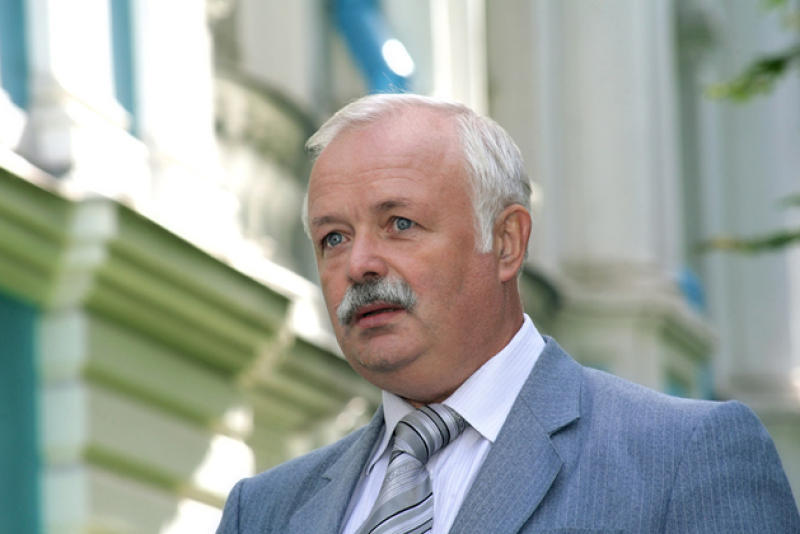 Преподаватели кафедры
Скворцов Николай Генрихович - профессор, доктор социологических наук, декан факультета социологии СПбГУ, один из ведущих специалистов России по этносоциологии, автор болеe 200 научных публикаций, в том числе нескольких монографий. 

Член Комплексного научного совета по проблемам межнациональных отношений при Президиуме РАН РФ.
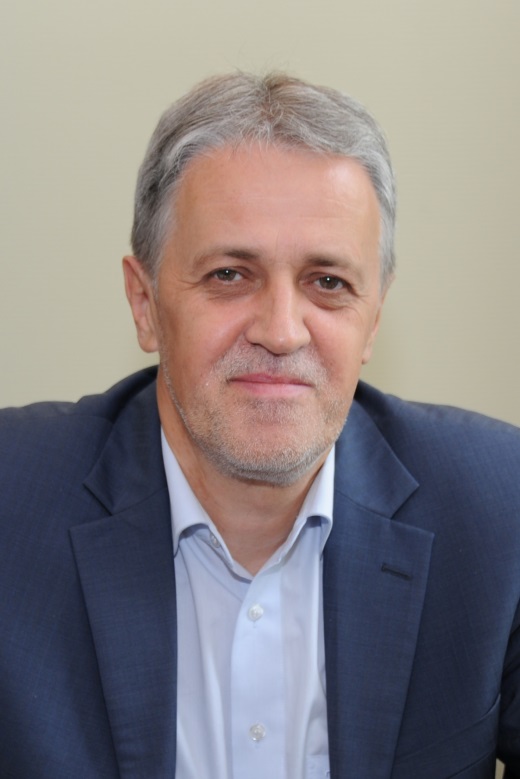 Преподаватели кафедры
Абалян Анна Игоревна - доцент, кандидат политических наук, автор более 100 научных публикаций, известный специалист по этнополитическим и конфессиональным проблемам Ближнего и Среднего Востока.
Андреев  Артем Алексеевич – доцент кандидат исторических наук, автор более 100 научных публикаций , в том числе монографии «Россия и Казахстан в 1990-е гг.: опыт сотрудничества». СПб., 2015, специалист по этнополитическим проблемам постсоветской Центральной Азии. Неоднократно, составе полевых экспедиций,  бывал в Казахстане, Таджикистане, Узбекистане и Иране.
Никифоров Александр Андреевич - доцент, кандидат политических наук, автор более 100 научных публикаций, специалист по политическим конфликтам и городской этнической политике.
Горбатюк Екатерина Сергеевна – старший преподаватель, кандидат политических наук, автор более 70 научных публикаций, специалист по этнополитическим проблемам современной Европы и федерализму и др.
Направления исследований
Проблемы осуществление национальной политики России
Региональная этнополитика в современной России
Проблемы политики интеграции иммигрантов в ведущих странах Европы и США: сравнительный анализ.
Этнополитические и религиозные конфликты в странах "Большого Ближнего Востока"
Проблемы этнофедерализма
Сравнительное исследование национализма
Этнополитические конфликты на постсоветском пространстве.
Транснациональная миграция в Россию и интеграционный потенциал трудовых мигрантов
Национал-популизм в современной Европе.
Основные публикации
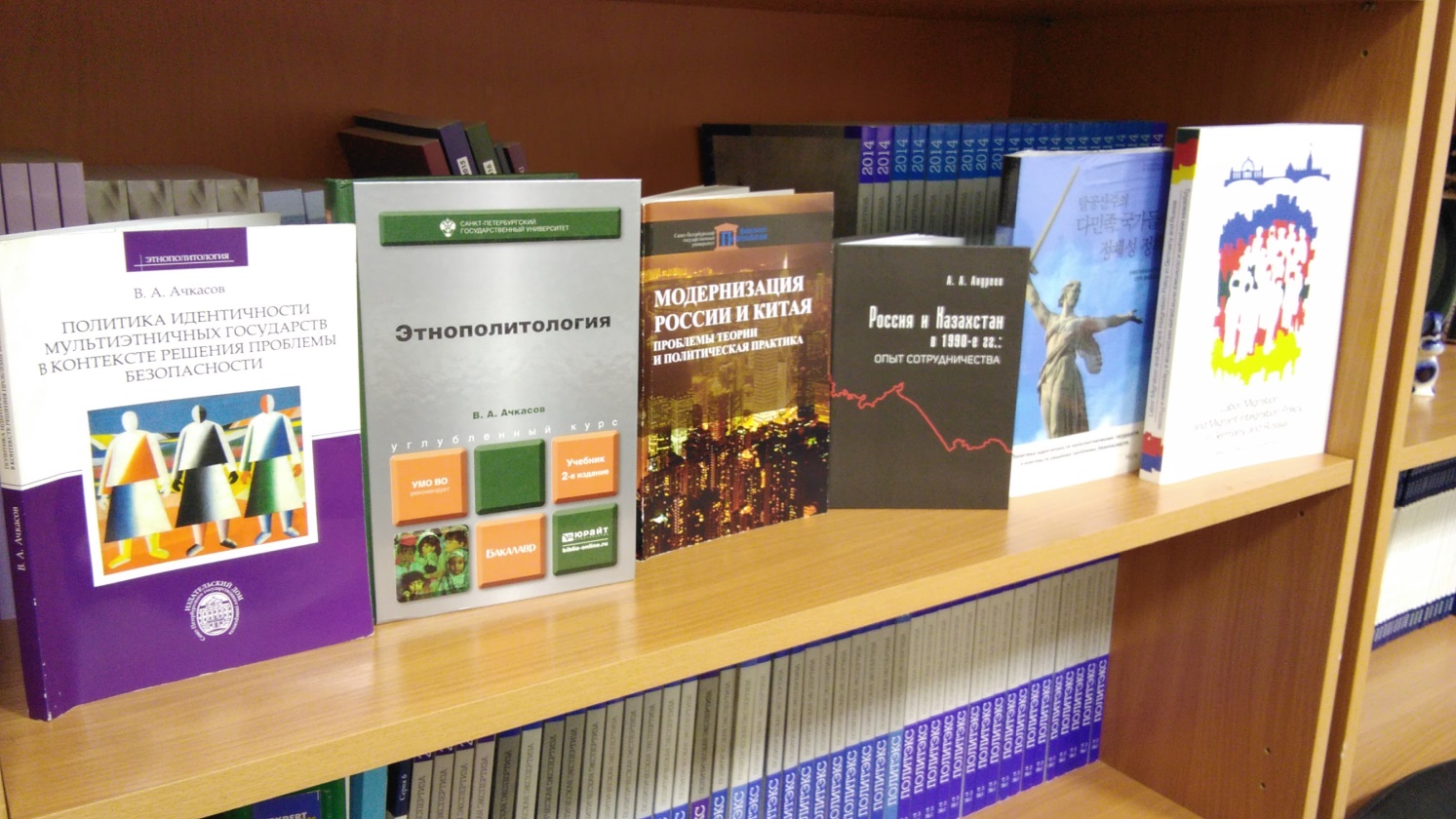 Мероприятия
International Conference «Labour Migration and Migrants’ Integration in Germany and Russia:  A Comparative Approach»
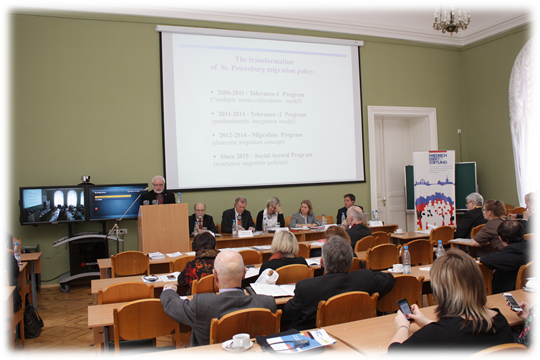 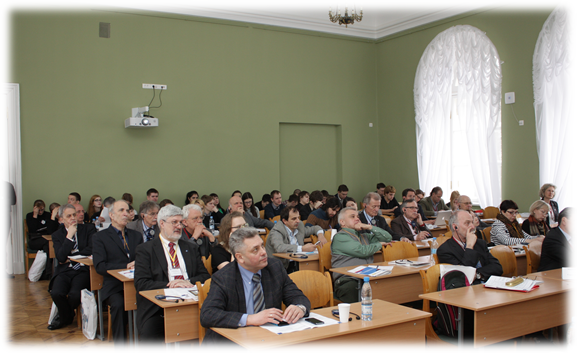 Международное сотрудничество
Магистранты  имеют возможность приобрести опыт включенного обучения на профильных факультетах ведущих Университетов Европы в рамках программ международного академического обмена СПбГУ:
Свободный университет Берлина, Германия; 
Гамбургский университет, Германия;
Йенский университет имени Фридриха Шиллера, Германия;
Университет Тампере, Финляндия;
Университет Страсбурга, Франция и др.
Педагогическая и научная практика
1. Способствует формированию навыков работы с документами, публичных выступлений, написания научных текстов, презентации и модерации дискуссий.
2. Предполагает сбор данных, подборку документов и формирование баз данных для ВКР в действующих структурных подразделениях исполнительной власти таких как:
Комитет по внешним связям Правительства Санкт-Петербурга, 
Комитет по межнациональным отношениям и реализации миграционной политики Правительства Санкт-Петербурга;
Комитет по местному самоуправлению и национальной политике Правительства Ленинградской области;
Дом национальностей при Правительстве Санкт-Петербурга;
Дом дружбы при Правительстве Ленинградской области и  др.
Будущая карьера
Работа в качестве специалистов, аналитиков и консультантов в органах государственного и муниципального управления, политических партиях, общественных движениях и НКО, а также исследователей в научных и аналитических центрах, фондах и в системе высшего и среднего специального образования.
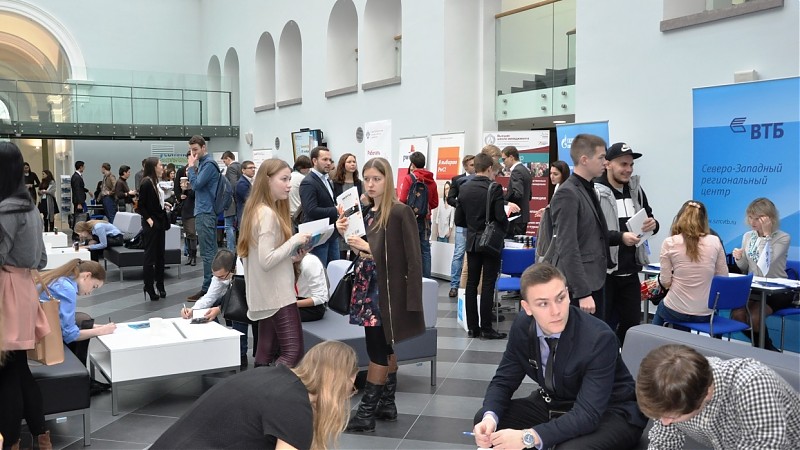 Государственные организации, где работают выпускники
Выпускники кафедры работают в Правительстве Санкт-Петербурга (Комитет по внешним связям; Комитет по межнациональным отношениям и реализации миграционной политики); Правительстве Ленинградской области (Комитет по местному самоуправлению и национальной политике); Администрации Президента Российской Федерации; Санкт-Петербургском государственном университете и других вузах.
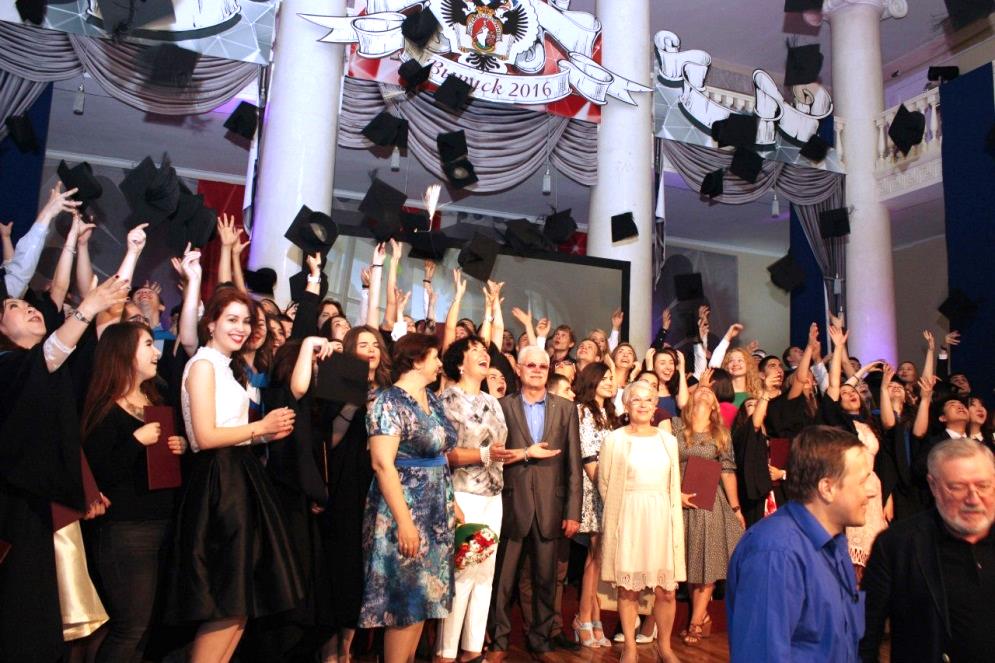 Контакты
Для поступления. Отдел по организации приема по направлениям международные отношения, политология, социология и экономика
СПбГУ, ул. Смольного, д.1/3, 9-й подъезд, ауд. №144
тел. 8 (812) 363 64 82
e-mail   ms.politology@priem.spbu.ru
http://politology.spbu.ru/
Спасибо за внимание!